SHORT MAIN TITLE
DETAILED SUBTITLE
METHODS
RESULTS
PRESENTING AUTHOR
AUTHOR NAME
Affiliation
Email Address
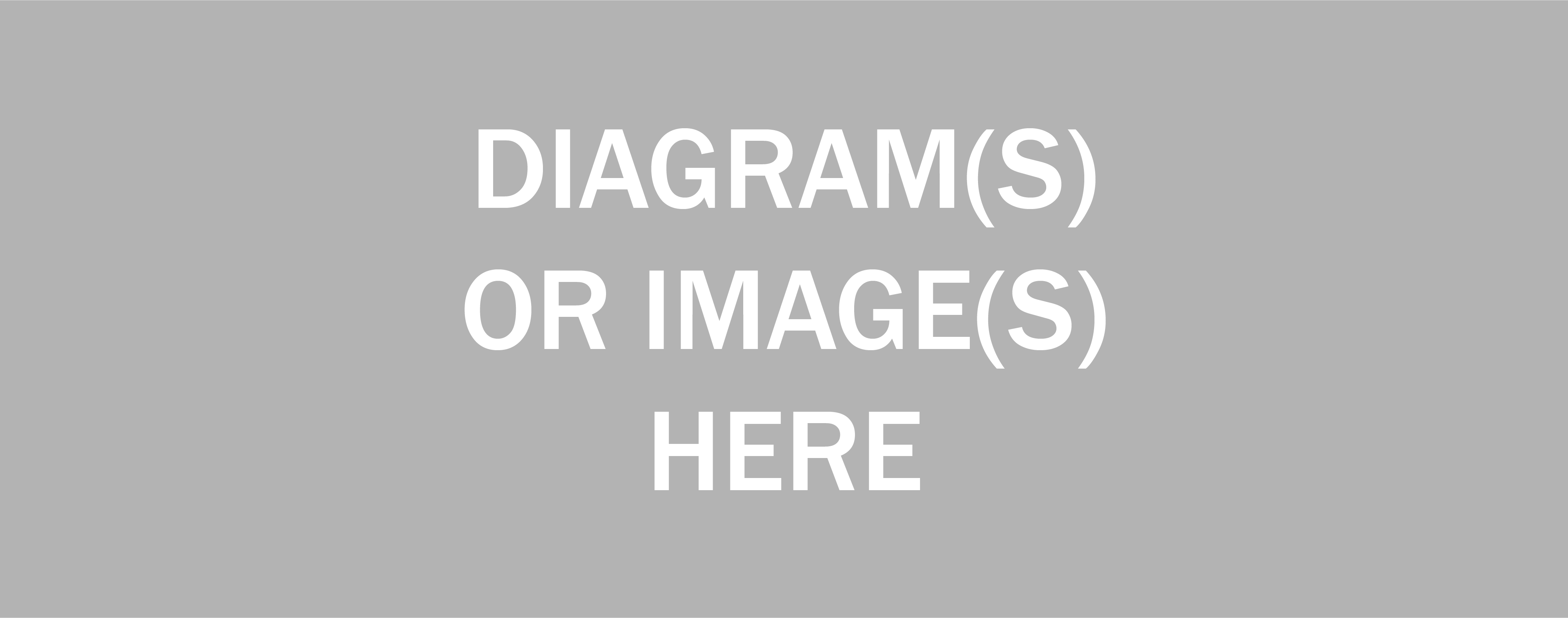 Enter text here. Describe Technique #1. Lorem ipsum dolor sit amet, consectetur adipiscing elit. Fusce maximus ante pellentesque nulla semper placerat. Fusce molestie lectus id quam ullamcorper, eu consectetur libero pellentesque. Phasellus sit amet fringilla neque, ac feugiat nisl.
1
COLLABORATING AUTHORS
AUTHOR NAME
Affiliation
Email Address
AUTHOR NAME
Affiliation
Email Address
Enter text here. Describe Technique #2. Pellentesque at nisi eget odio rutrum blandit. Quisque imperdiet lectus eu quam interdum convallis. Maecenas quis nisi pretium, rutrum nisl eget, efficitur est. Cras tristique sollicitudin aliquet.
2
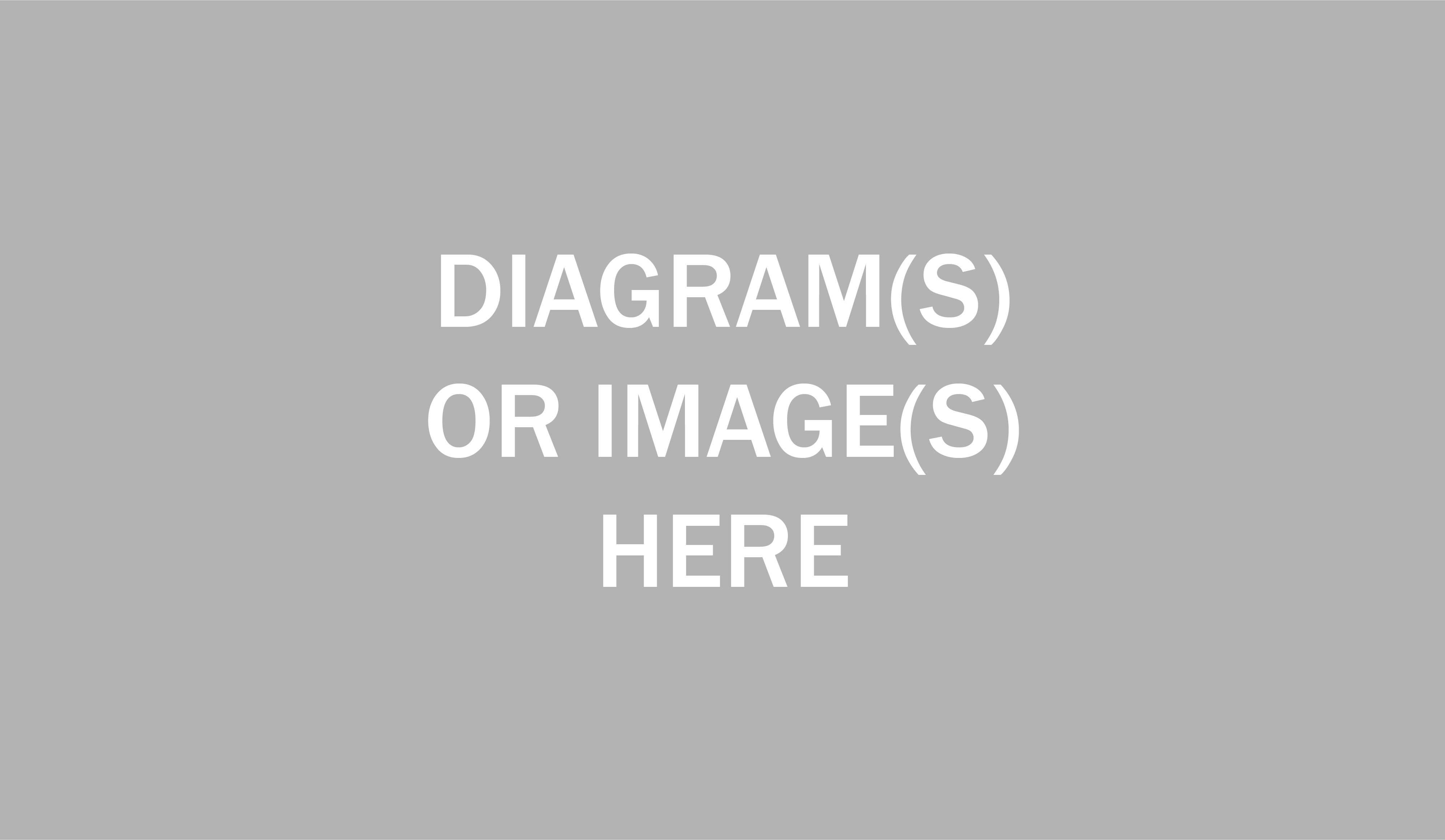 Describe diagram or image #1.
Enter text here. Describe Technique #3. Non pretium mi dignissim. Cras quis pulvinar nisi. Donec in eros orci. Nunc quis pulvinar est. Vivamus sagittis facilisis justo non iaculis. Orci varius natoque penatibus et magnis dis parturient montes, nascetur ridiculus mus. Nulla id bibendum nisl.
Describe diagram or image #2.
3
Describe diagram or image #3.
Describe diagram or image #4.
Describe diagram or image #5.
Enter text here. Describe Technique #4. Donec placerat commodo enim, vel suscipit ipsum vulputate vel. Fusce finibus turpis eu orci cursus efficitur. Etiam id consequat ipsum. Maecenas tristique purus nec vehicula congue.
4
DISCUSSION
Enter text here. Describe result 1, describe result 2, etc. Figure 1 shows (describe your results to the reader in conversational language). What is your take-home point? Aenean nec velit sed nibh viverra egestas. Pellentesque at nisi eget odio rutrum blandit. Quisque imperdiet lectus eu quam interdum convallis. Lorem ipsum dolor sit amet, consectetur adipiscing elit. Etiam eu mauris in libero efficitur interdum. Pellentesque malesuada tortor et dui laoreet, ut tincidunt libero posuere. Duis fringilla ornare orci, nec rutrum erat dictum quis. Integer mollis, magna ac sollicitudin fringilla, lacus sem vehicula sem, eget dignissim arcu lacus a in libero efficitur interdum urna.
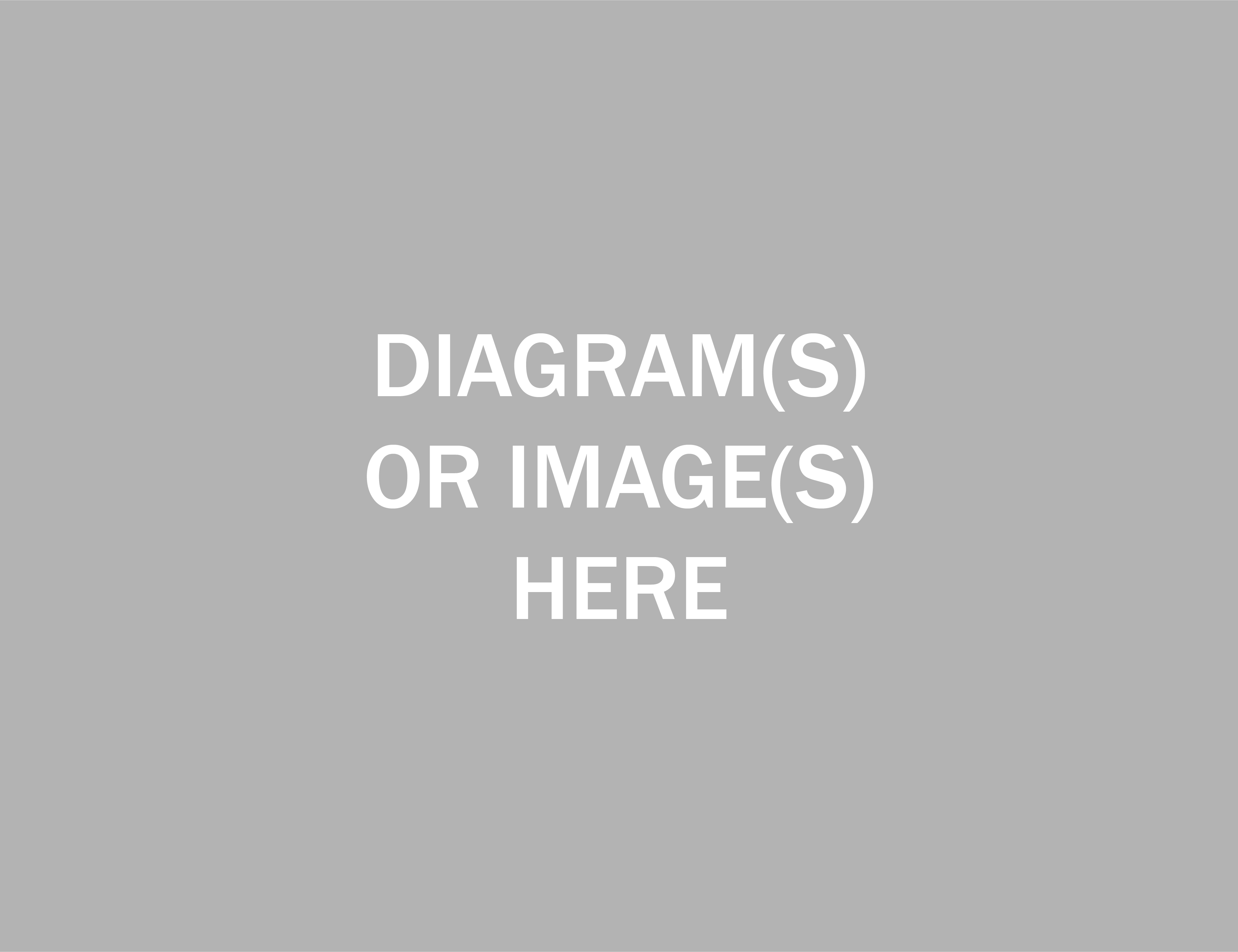 INTRO
Enter text here. Your introduction should place your work in context of a larger body of research. Why is it important? You want to motivate the reader to continue reading. Introduce the research model system you used. Lorem ipsum dolor sit amet, consectetur adipiscing elit.Fusce maximus ante pellentesque nulla semper placerat. Fusce molestie lectus id quam ullamcorper, eu consectetur libero pellentesque. Phasellus sit amet fringilla neque, ac feugiat nisl. Aenean nec velit sed nibh viverra egestas. Pellentesque at nisi eget odio rutrum blandit. Quisque imperdiet lectus eu quam interdum convallis. Maecenas quis nisi pretium, rutrum nisl eget, efficitur est.
SUMMARY
Enter text here. Highlight your important findings. Discuss future direction(s) or possible outcomes of the project or research. Lorem ipsum dolor sit amet, consectetur adipiscing elit. Fuscemaximus ante pellentesque nulla semper placerat. Fusce molestie lectus id quam ullamcorper, eu consectetur libero pellentesque. Phasellus sit amet fringilla neque, ac feugiat nisl. Aenean nec velit sed nibh viverra egestas. Pellentesque at nisi eget odio rutrum blandit. Quisque imperdiet lectus eu quam interdum convallis. Maecenas quis nisi pretium, rutrum nisl eget, efficitur est. Cras tristique sollicitudin aliquet.